Toos Enkelaar (A.C.)  69 jaar .
Sinds 2016 kinderrechter in Rotterdam.
Voordien in Amsterdam 24 jaar sociale advocatuur, in 2000 gestart als Familierechter vervolgens kinderrechter, en strafrechter.
Docent SSR;bestuurslid CCRA
Docent SSR;bestuurslid CCRA
Raad van Advies Jongeren Rechtbank Amsterdam
2 artikelen geschreven : over ongeboren vrucht (Ars Aequi  Ouderlijke Verantwoordelijkheid) en in afscheidsbundel dr mr J.de Graaf
Webinar 29 juli 2020 Centre for Children’s Right Amsterdam
De raadkamer gevangenhouding van de jeugd in corona tijd is een heel bijzondere soms wel bizarre ervaring voor alle betrokkenen.

Hierbij de impressies van  de raadkamer in Rotterdam  de afgelopen maanden in corona tijd. 
Dat volgt hierna.
Onder vigeur van de Tijdelijke Regeling van maart en april 2020 was het in verband met de uitbraak van het Corona virus slechts in urgente zaken toegestaan zittingen te houden in de  rechtbank. Deze dienden zo veel mogelijk telefonisch dan wel per video beeld verbinding plaats te vinden. (fase 1 en 2) (zie de Tijdelijke wet Covid -19  Justitie en Veiligheid)
In de toegezonden regelgeving wordt vermeld het Besluit van 20 maart 2020 tot wijziging van het Besluit video conferentie in verband met het schrappen van de categorale uitzonderingssituaties   (Stbl 202,161) in werking getreden ; kort samengevat wordt daarbij mogelijk gemaakt dat minderjarige verdachten worden gehoord zonder hun instemming fysiek gehoord te worden. Een door de crisis situatie ontstane afwijking van het fundamentele recht om aanwezig te zijn op zitting.
Tot deze urgente zaken behoorden ook de jeugd-raadkamers voor de voorlopige hechtenis.
Formele aspect:
Deze wijze van afdoening: Telefonisch dan wel via videobellen kon in beginsel in normale situaties slechts plaatsvinden ingeval er afstand werd gedaan door de verdachte van zijn recht op zijn /haar (fysieke) aanwezigheid op de zitting
Tot juni 2020 hebben de raadkamers grotendeels plaatsgevonden via deze communicatiemiddelen, waarbij alleen het OM en de rechtbank fysiek aanwezig waren.
Deze regelingen zijn gepubliceerd op www. Rechtspraak.nl en zijn uitdrukkelijk ook aan het OM en de NOVA kenbaar gemaakt. De “handreikingen“ verschaften inzicht in de intern gewenste gang van zaken. Er zijn vele werkinstructies (per rechtbank) gemaakt om helderheid daarover te verschaffen.
Vanaf 11 mei tot 1 september 2020 geldt de regeling waarbij het streven is weer fysieke zittingen te doen, plaatsvinden met alle waarborgen die het Corona-beleid vergt (fase 3).De rechtbank Rotterdam heeft daaraan ook weer een uitgebreide werkinstructie gewijd. Met bijvoorbeeld avond- of weekendzittingen, en met aanpassing van de tijden van de roosters zodat tussen alle zaken een “hygiëne kwartiertje” werden ingeroosterd. Dit geldt tot 1 september 2020. Dan houdt het Crisis Management Team op te bestaan en zal de normale gang van zaken weer worden hervat.
In dit bestek worden de procedure en de gang van zaken in de Raadkamer Gevangenhouding voor de jeugd in Rotterdam behandeld tijdens crisis maatregelen.
De uitvoering van de corona maatregelen hebben geleid tot een handelwijze in strijd met de artikelen 37 en 40 van het I(nternationaal) V(erdrag) van R(echten) van het K(ind).
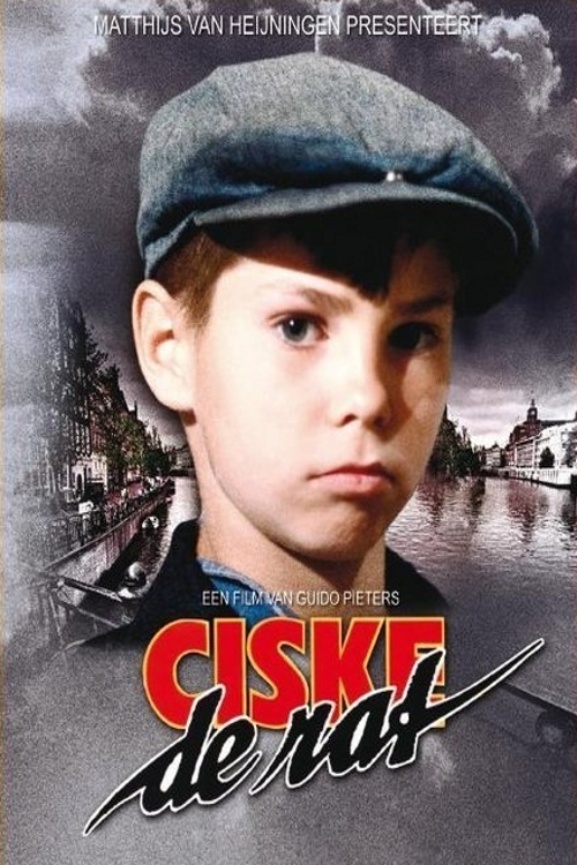 Art 37 IVRK: onverwijlde juridische bijstand en beslissing op vrijheidsbeneming; contact met ouders bizondere omstandigheden uitgezonderd;
  Art 40 IVRK: toepassing kinderstrafrecht ; recht op 
  basisgaranties: zonder vertraging in bijzijn advocaat en 
  ouders rechterlijk beslissing; tolken bijstand; zoveel 
  mogelijk vermijden van plaatsing in inrichtingen.
De formele kant:
Welke hindernissen en obstakels verrezen met telefonische/videobeeldverbindingen?
Veel tijd en energie werd van het OM en de rechtbank gevergd om alle procespartijen dus Raad voor de Kinderbescherming, Jeugdzorg, advocaat, ouders en tolk ter zitting aanwezig te doen zijn via telefonische dan wel videobeeld verbinding.
Het was van groot belang om alle 06-nummers op te sporen teneinde zo snel mogelijk verbinding te verkrijgen met de partijen. 
Alle nummers werden door de rechtbank op een telefoon aangesloten, zodat alle partijen tegelijk in de telefonische zitting konden participeren. De JJI verzorgde de verbinding met de jongere.
In het geval van de tolk kon dit nogal eens problemen opleveren:
Het tolkenbureau kent bijvoorbeeld geen 06-nummers en deelt mede terug te zullen bellen, hetgeen dan weer extra tijd kostte
Ook als ouders niet thuis waren, ging de telefoon nogal eens op voicemail hetgeen leidde tot vertraging.
 Als dat eenmaal vertraging opliep dan was de toebemeten tijd verstreken en kwamen we zelfs tegen het middaguur aan: dan kon de JJI niet meer reageren omdat het lunchtijd was.
De zitting moest verdaagd naar de middag.
De jongere verkeerde nog langer in onzekerheid over zijn detentie. (ism art 40 IVRK)
Een ander voorbeeld van de bereikbaarheid van de JJI’s: binnen de JJI zijn er kennelijk verschillende interne en externe verbindingsmogelijkheden. Een keer kwam de rechtbank niet in contact met de jongere omdat het interne verbindingssysteem niet functioneerde. Dat leidde dan toch maar tot een telefonische verbinding in plaats van de videoverbinding.
Het is eens voorgekomen dat bij een JJI diverse jongeren moesten voorkomen en dat de “verkeerde” jongere was aangevoerd. Verwarring en onrust en wederom voor de jongere onzekerheid omtrent zijn detentie.(ism art 40 IVRK)
Het is ook eens voorgekomen dat het door de JJI gebruikte videoverbinding mislukte omdat de rechters wel de jongere konden zien maar andersom niet. Dat was dermate onbevredigend dat er gekozen werd voor telefonische verbinding. Ook dit tast weer de rechten van de jongere op een fair trial aan! (ism artt 37 en 40 IVRK)
Sinds juni (fase 3) doen we weer in beginsel fysieke zittingen. Daar rees onmiddellijk afgelopen week het probleem van besmettingsgevaar. Achteraf bleek dat wel alle jongeren uit de JJI getest waren, maar onzekerheid was over deze jongere. Het OM heeft gelukkig kunnen vaststellen dat er geen besmettings- gevaar was. In Den Haag is er volgende week een raadkamer om die reden fysiek afgewezen en zal met video verbinding plaats vinden.
De gesprekken via videoverbinding verliepen over het algemeen redelijk, mits goed verstaanbaar.Voor de Licht Verstandelijk Beperkte (LVB) jongeren leverde dat overigens wel een probleem op om het hele gebeuren te kunnen begrijpen. Eenvoudig taalgebruik loste dat niet altijd op. Aanwezigheid van de advocaat of begeleider in de JJI wel.
Voor het materiele aspect van het Corona-tijdperk in casu:
De plannen voor hulp en begeleiding en aanreiken van alternatieven werden behoorlijk bemoeilijkt in Coronatijd.
Dag bestedingsmogelijkheden zoals school en stage waren er vrijwel niet, Behoudens als er een familiebedrijf was waar de jongere terecht kon;
School 2 care (www.altra.nl of www. bascule.nl) voor op school vastgelopen jongeren was ook niet of nauwelijks voorhanden.
Gedragsreguleringstherapieën als Multi SystemTherapy (MST) of Functional Family Therapy (FFT) evenmin.Door het fysieke contactverbod konden de hulpverleners dit niet realiseren.
Nachtdetentie (‘s nachts binnen, overdag naar school) was vrijwel niet uitvoerbaar door gebrek aan school dan wel dagbesteding.
Mede door al deze factoren vond continuering van de Voorlopige hechtenis plaats.
Detentie werd ook nog verzwaard omdat ouders niet meer op bezoek mochten komen.   
Deze omstandigheden waren in strijd met IVRK 37 en 40!
De Jurisprudentie beoordeelde de beperkingen van de Corona en de daarmee gepaard gaande gezondheidsrisico’s van besmetting als volgt:
Rb Noord Holland, 19-3-2020, Ecli:NL:RBNHO: 2020, 2101:
Verdachte (meerderjarig) werd verdacht 28 kilo heroine, en een bedrag van 58.000 euro te hebben witgewassen; 
Overweging 1:zou de verdachte geschorst zijn als er geen coronacrisis was geweest; daarbij speelt de visie van het OM een grote rol als gezagsdrager; overweging 2: bijzondere omstandigheden:
Vervolg Rb NH
In casu wel het recidive gevaar aangenomen en de ernst van de feiten staat in beginsel een schorsing in de weg; maar de bijzondere omstandigheden: kwetsbare gezondheid van de ouders, waarvan is aangetoond dat er een ernstige verslechtering is opgetreden, en het gegeven dat het OM zich niet verzet tegen de schorsing, maken dat er grond is voor schorsing.
Rb Noord Holland 19-maart 2020;
ECLI:NL:RBNHO: 2020 2101
verdachte van ernstige strafbare feiten 28 kilo heroine en 58.600 euro witgewassen vroeg schorsing wegens bizondere persoonlijke  omstandigheden;
Vervolg: Ecli 2020 2101:
In beginsel staan de ernst van de feiten en de gronden aan een schorsing in de weg; in casu zijn de slechte gezondheid van de kwetsbare oudere verdachte en het zo klein mogelijk maken van het risico op besmetting, en het gegeven dat zij first offender is en tenslotte dat het OM hinder had van de corona in het onderzoek en zich niet verzet tegen schorsing, is er voldoende grond voor een schorsing.
Maar ook:
Hof Den Bosch  ECLI 2020, 1353: advocaat beroept zich op Coronacrisis en het reële besmettingsgevaar in de pi maar geen schorsing.
Hof Adam ECLI 2020, 1130: vluchtgevaar kan onvoldoende worden ingeperkt, afwijzing schorsingsverzoek;
Rb Den Haag ECLI 2020, 2826: afwijzing van schorsings verzoek uitsluitend op basis van coronacrisis en de gevaren daarvan; niet gebleken van onvoldoende beschermingsmaatregelen door de PI.
De slotsom is dat de coronatijd en daarmee gepaard gaande crisismaatregelen voor de gedetineerde jongeren een zware tijd is geweest door al voren genoemde omstandigheden. Door gebrek aan alternatieven en opvang kon veelal van schorsing geen sprake zijn. De jurisprudentie is weliswaar voor volwassenen maar ook van toepassing op de jeugd.
Enkele experts aan het woord: Publikatie uit “strafketen .nl “over telehoren: geschikt voor simpele strafzaken:
Stefan Ruitenbeek (DJI) de bij de implementatie betrokken, als rechtbanken niet warm lopen voor telehoren gaat DJI niet pushen, 
Jolanda Lootsma, rechter rechtbank NH: “voordeel van een crisis is dat iedereen in een meewerkstand staat; natuurljk was er wel geworstel met techniek en inlog problemen;
Astrid Tamis (OM) “voordeel van telehoren is dat je verdachten ook kan horen als ze in quarantaine zitten op Schiphol; minder geschikt voor ingewikkelde zaken waar de rechter de lichaamstaal van de verdachte moet kunnen zien en het zweet moet kunnen ruiken”.
Ton Liefaard  hoogleraar kinderrechten en verbonden aan de Leidse Universiteit, concludeert in een analyse van juni 2020 samen met Unicef dat de rechten van de kinderen niet gesauveerd zijn in het Coronabeleid; kinderen in detentie mogen geen bezoek van hun ouders ontvangen, jeugdzorg is beperkt in haar hulpverlening en zorg en zijn behandeling uitgesteld.
Unicef start een campagne: mijn nieuwe Wereld, waarin jongeren hun toekomstplannen en hun stem kunnen laten horen in Corona tijd.
Unicef.nl/mijn nieuwe wereld. Unicef deed een onderzoek en bekeek 80 risico’s voor kinderen en jongeren voor en na coronatijd.
Maartje Berger, juridisch adviseur van Defence for Children en mediator schreef onlangs  (zie publicatie meegestuurd) dat de rechten van kinderen worden aangetast in deze Corona tijd.
Zij bepleit kinderen een stem te geven over hun toekomst en hun visie in de nieuwe samenleving! Daarmee wordt recht gedaan aan het in art 12 IVRK aan kinderen toekomende recht op inspraak en meebeslissen.
(art 12 IVRK Het kind heeft recht om zijn of haar mening te geven over alle zaken die het kind aangaan; de overheid zorgt ervoor dat het kind die mening kan uiten en dat er naar hem of haar wordt geluisterd. Dit geldt ook voor gerechtelijke en bestuurlijke  procedures)
De conclusie is dat de uitvoering van de regelgeving van de corona- maatregelen leidde tot situaties die strijdig zijn met de uitgangspunten van het IVRK. Met bijzondere situaties werd wel rekening gehouden blijkens de jurisprudentie .Nu weer terug in de rechtszaal met gebruikelijke waarborgen.
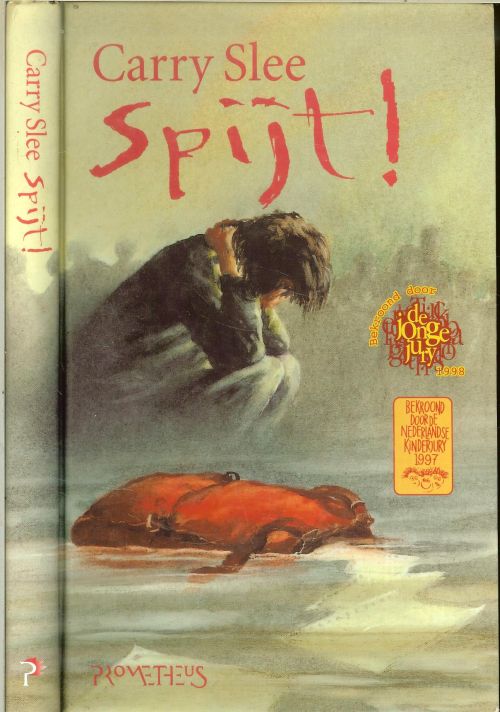